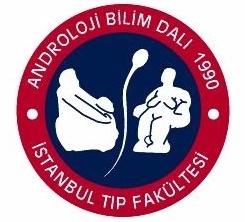 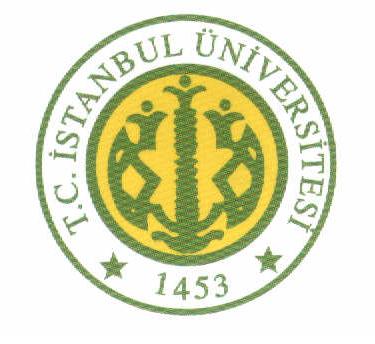 BPH Medikal ve Cerrahi Tedavisinde Doğru Bilinen Yanlışlar
Moderatör:Prof. Dr. Ateş Kadıoğlu, Prof. Dr. Ersagun Karagüzel
  
  Panelistler:Prof. Dr. Ali İhsan Taşçı
                      Prof. Dr. Önder Yaman
                      Doç. Dr. Ural Oğuz
                      Doç. Dr. Kadir Önem
Olgu-1
59 yaşında erkek
2 yıldır AÜSS’ları mevcut
RT:+/adenom
DM(-), HT(-)
Prostat volümü:25 cc
IPSS: 15 (orta derece)
Depolama: 9
Boşaltım: 6
PSA : 1.0 ng/ml

(Üroflowmetri)
Qmax:16ml/sn 
İşeme hacmi: 234 ml
PMR:25ml
Tedavi
Hastaya  alfa-bloker başlandı.

6 hafta sonra kontrolde şikayetlerinde düzelme yok

Alfa-bloker kesildi, solifenasin 5 mg verildi.
EAU Guideline 2019
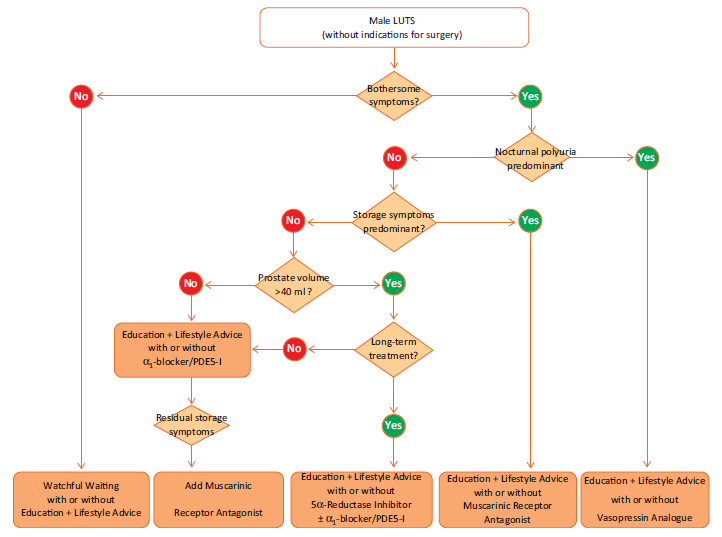 4
6 hafta sonra
IPSS: 15 (orta derece)
Depolama: 9
Boşaltım: 6

(Üroflowmetri)
Qmax:16 ml/sn 
İşeme hacmi: 234 ml
PMR:25ml
IPSS: 8 (orta derece)
Depolama: 4
Boşaltım: 4

(Üroflowmetri)
Qmax:16 ml/sn 
İşeme hacmi: 260 ml
PMR:30ml
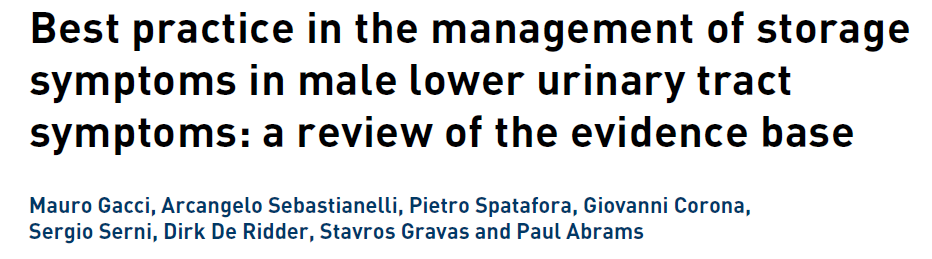 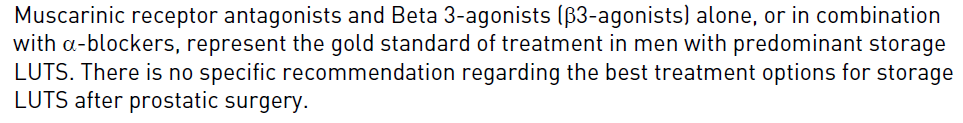 Ther Adv Urol 2018
Antimuskarinikler
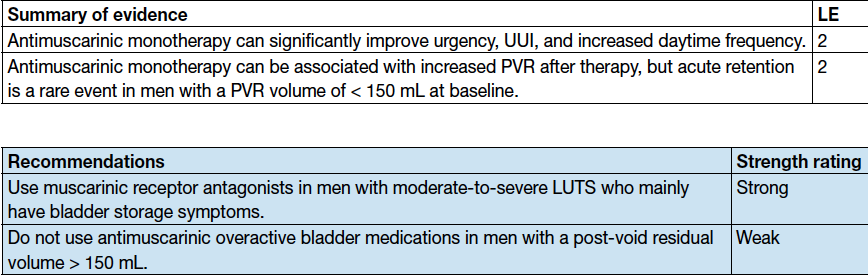 EAU Guidelines 2019
OLGU - 2
60 yaş
2 yıldır AÜSS (+)
1 yıl önce alfa bloker başlanmış.
1 yıl önceki tetkikleri:
Güncel:
IPSS: 20/4
RT: (++/-) adenom  ~ 50 ml
PSA:2,1 ng/dl
Qmax: 11 ml/s    PMR: 40 ml
Kreatinin: 1,1 mg/dl
IPSS: 17/4
Depolama :7	
Boşaltım :10
RT : (++) adenom ~ 45 ml
PSA: 2.3 ng/ml
TİT: 1 eritrosit, 2 lökosit
Kreatinin: 1.2 mg/dl
Yeni tetkik olarak neler istenmelidir?
Üroflowmetri:
Qmax: 13 ml/s
İşeme hacmi: 160cc
PMR: 40 ml

Hastaya ne önerilmelidir?
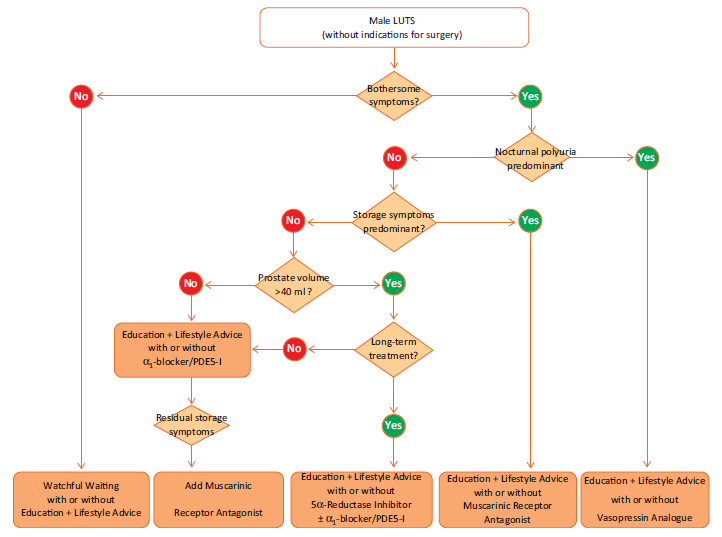 EAU Guidelines 2019
Hastaya Dutasterid 0.5mg başlandı.
5 alfa redüktaz inhibitörlerinin etkinliği
Progresyonu önler (AUR ve BPH bağımlı cerrahi)

Tedaviden 2 ila 4 yıl sonra;
IPSS de % 15-30 azalma
Prostat volümünde %18-28 azalma
Qmax ta 1.5-2.0 ml/s artış

6-12 ay sonra PSA’da %50’lik düşüş
EAU Guidelines 2019
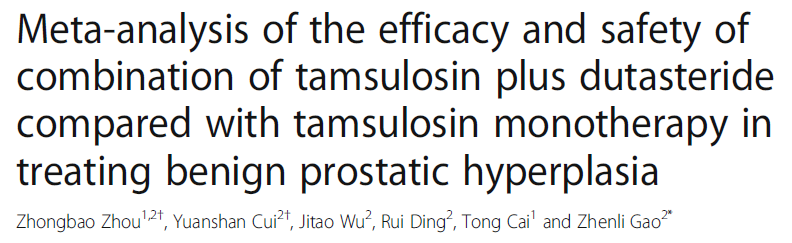 5 çalışma 4348 hasta
IPSS (-5.2 ile -7.42)  
(MD, − 1.43; 95%  CI, − 2.20 to − 0.66; P = 0.0003)

Qmax ( +2 ile +4.25)
(MD, 1.05; 95% CI, 0.82 to 1.29; P < 0.00001)

PMR (-10 ile -21.56)
(MD, − 3.85; 95% CI, − 4.95 to − 2.76; P < 0.00001)
BMC Urology 2019
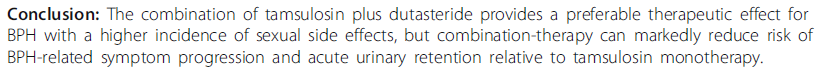 Başlangıç
IPSS: 17/4
Depolama:7 	
Boşaltım :10
RT : (++) adenom ~ 45 ml
PSA: 2.3 ng/ml
TİT: 1 eritrosit, 2 lökosit
Kreatinin: 1.2 mg/dl
3. ay
IPSS: 13/3
Depolama :5	
Boşaltım :8
Üroflowmetri:
Qmax: 14 ml/s
İşeme hacmi: 180cc
PMR: 30 ml
PSA:2.0 ng/ml
6. ayda
IPSS: 9/2
Depolama :4
Boşaltım :5
Üroflowmetri:
Qmax: 16 ml/s
İşeme hacmi: 230cc
PMR: 20 ml
PSA:1.2 ng/ml
PV: 35 ml
Hastada kombinasyon tedavisi başladıktan sonra ED gelişti.  
IIEF:19

Hastanın alfa-bloker tedavisi kesildi ve tadalafil 5 mg eklendi.
Başlangıç
IPSS:   9/2
PSA: 1,2 ng/dl
RT: (+) adenom ~ 35 ml
Q max: 16 ml/s
İşeme hacmi:230 cc
PMR: 20
IIEF: 19
Tadalafil , 12 hafta sonra
IPSS:   9/2
PSA: 1,2 ng/dl
RT: (+) adenom ~ 35 ml
Q max: 16 ml/s
İşeme hacmi:265cc
PMR: 20
IIEF: 26
Tadalafil + 5 ARI
Casabe A. J Urol. 2014 Mar;191(3):727-33.
Watanabe D. Aging Male. 2018 Nov 20:1-6.
Dutasterid yan etkileri:
Dutasterid alan hastalarda ED riski çok yüksek mi?
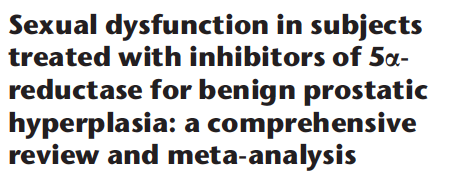 Corona G et al Andrology  2017
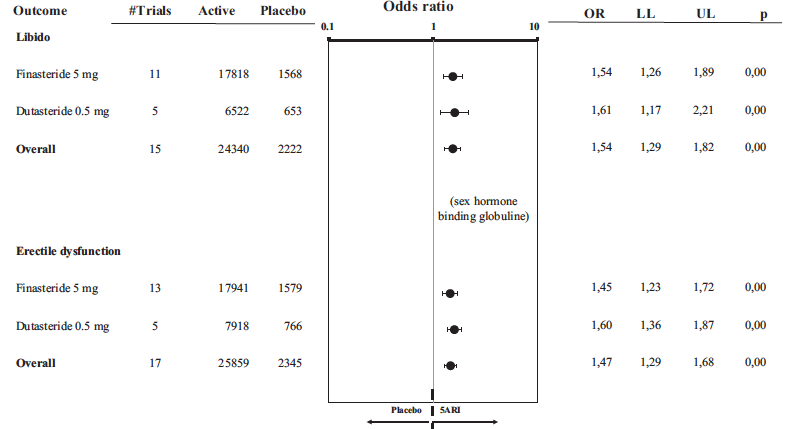 17 çalışma
24.463 hasta 5-ARI
    22.270 hasta plasebo
Ort  takip 99 hafta
Ort yaş 64
5ARI grubunda ED görülme ve libido azalması anlamlı olarak daha yüksek
Libido, [OR = 1.54 (1.29; 1.82); p < 0.0001]
ED, [OR = 1.47 (1.29; 1.68); p < 0.0001]
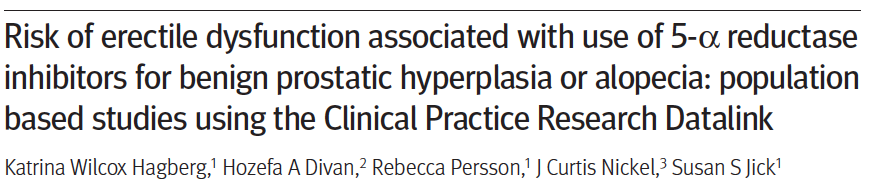 BMJ 2016
71.849 hasta
5ARI (IRR 0.92; 95% CI 0.85– 0.99; OR 0.94; 95% CI 0.85–1.03)
5ARI+alfa bloker (IRR 1.09; 95% CI 0.99–1.21; OR 0.92; 95% CI 0.80–1.06)
Alfa bloker ile karşılaştırıldığında ED riskinde artış görülmedi.
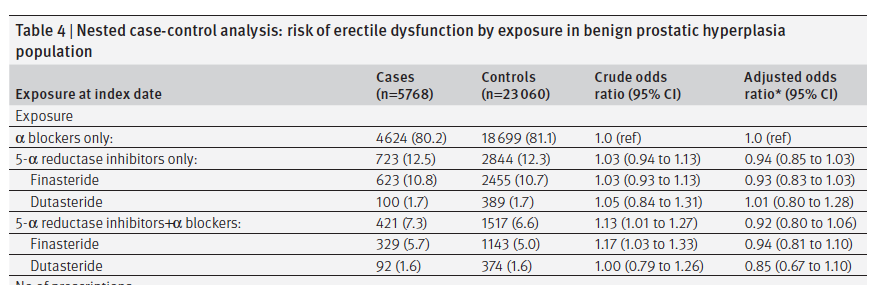 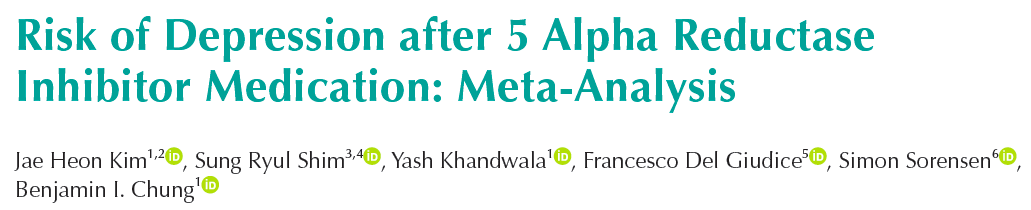 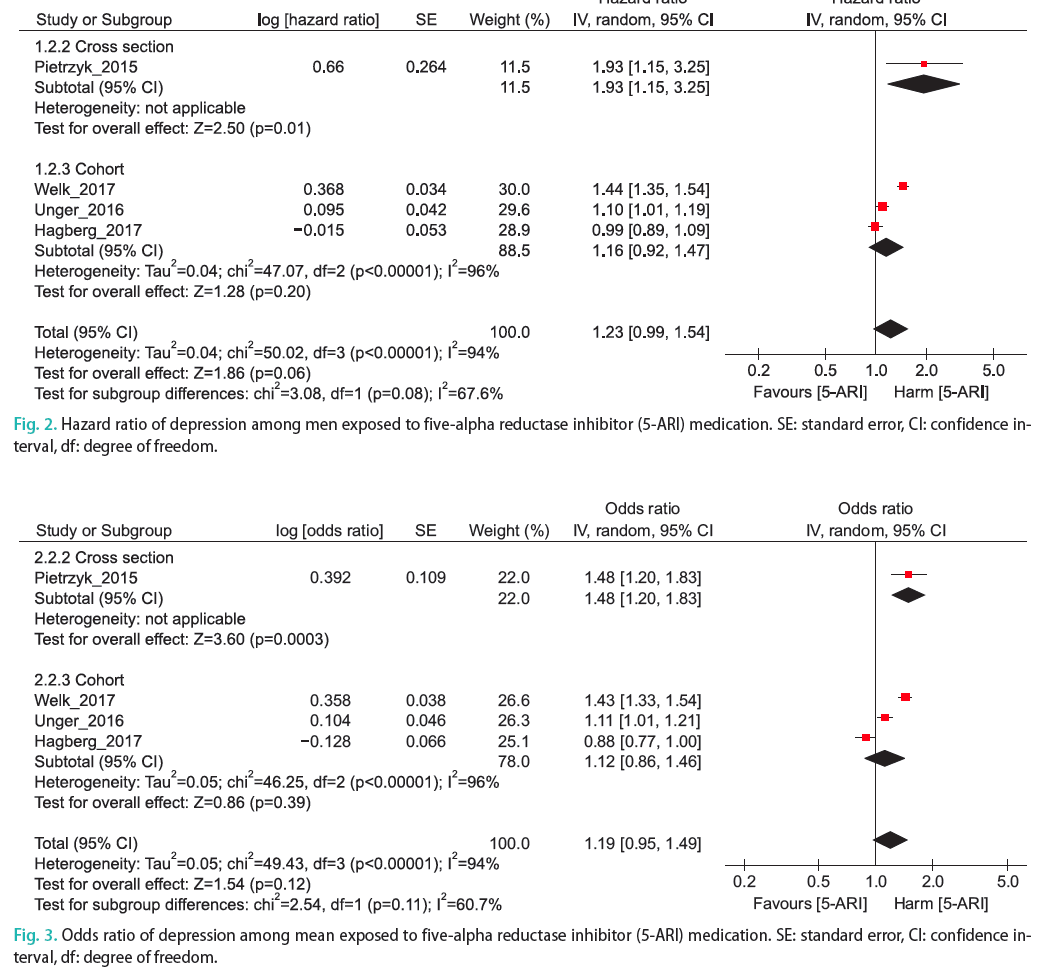 5 çalışma 209.940 hasta
HR 1.23 (95% CI, 0.99–1.54)
OR 1.19 (95% CI, 0.95–1.49)
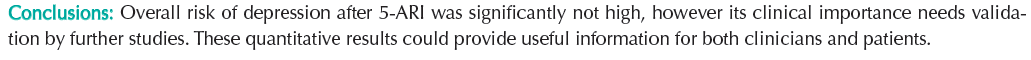 World J Mens Health 2019
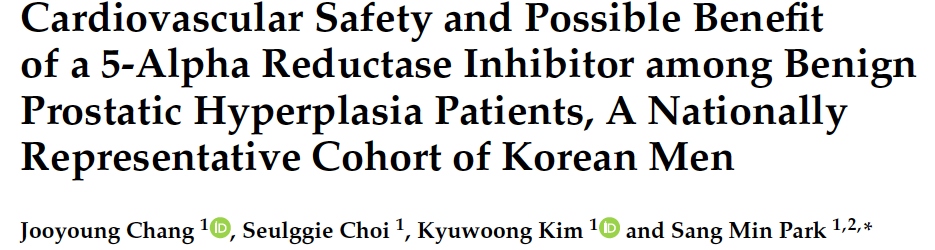 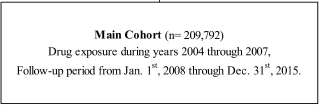 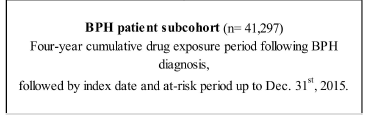 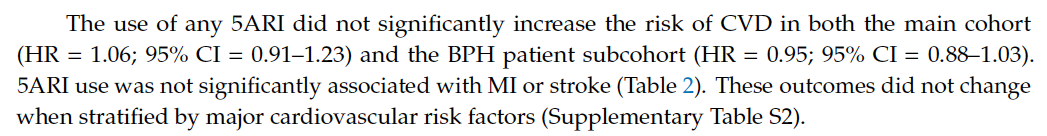 J Clin Med 2019
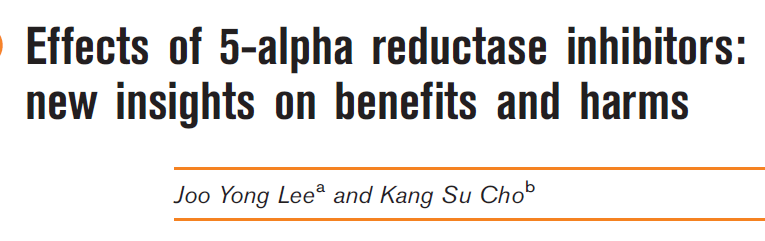 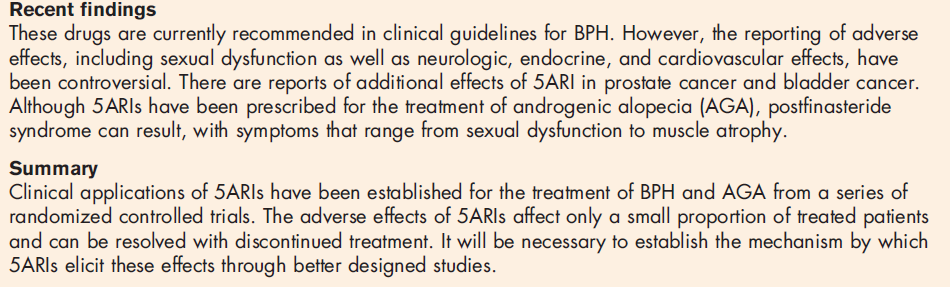 Curr Opin Urol 2018
Vakadan Öğrenilmesi Gerekenler
Kombinasyon tedavisi; 
Orta ve şiddetli AÜSS
Büyük prostat (>40cc)
Yüksek PSA
İleri yaş
Yüksek PMR
Düşük Qmax’ta önerilmektedir.
Kombinasyon tedavisi 1 yıldan kısa olmamalıdır.
Seksüel disfonksiyon ve diğer yan etkilerin insidansı düşüktür ve zamanla azalır.
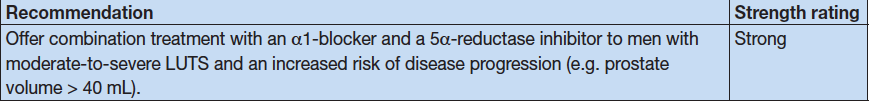 EAU Guidelines 2019
PDE-5i + 5-ARİ tedavi adayı hastalar
5-ARİ tedavisine suboptimal cevap ?

5-ARİ tedavisine cevap veren fakat ED gelişen hastalar 

Büyük prostatı ve orta-ciddi AÜSS’ları olan ve ED’si olan hastalar
Olgu 3
53 yaşında erkek hasta
2 yıldır kesik kesik idrar yapma – dizüri – sıkışma – sıkışma tipi kaçırma  
PVR hissi (+)
IPSS: 25 ( Boşaltma ve Depolama tipi şikayetler)
Qmax 11 - ort: 7 ml/sn ,  9ml/sn - ort. 5 ml/sn,  12 ml/sn – ort. 6 ml/sn
İşenen hacimler:  Min: 110 – Maks: 340
Olgu 3
Mesane günlüğü:  Gündüz sıklığı 12-16,  Gece: 3-4
	Min: 40 cc  Maks: 340 cc, kaçırma 2 ...../3 günde

PSA: 0.7,  Kre: 1.2 

Üriner USG: Her iki böbrek doğal. Prostat Hacmi: 45 cc
	          PVR: 50 mL, prostat parankiminde bir kaç adet kalsifikasyon
Olgu 3
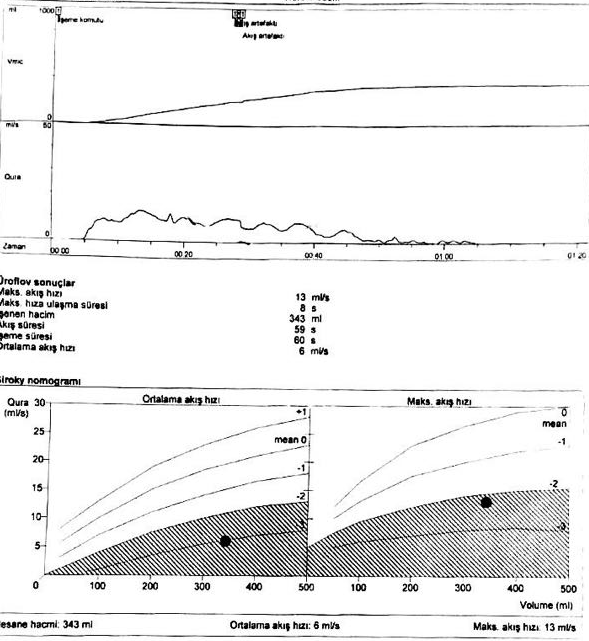 En iyi Üroflovmetri
343 ml 
Qmax:13 ml/sn
Ort: 6 ml/sn
Tedavide Ne Yapalım?
A. Alfa bloker
B. Antimuskarinik
C. Alfa bloker + Antimuskarinik
D. Alfa bloker + Dutasterid
E. Botoks enjeksiyonu
F. TUR(P), vb..
EAU Guidelines 2019
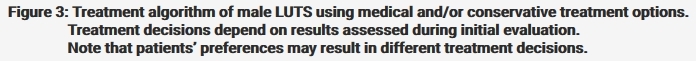 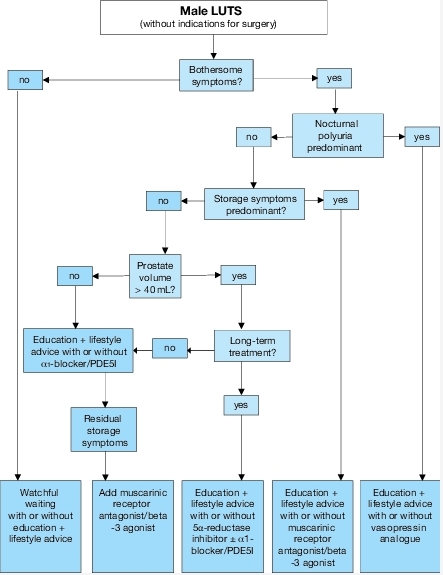 6 Haftalık Alfa bloker + Dutasterid tedavisi sonrası şikayetleri devam ediyorŞimdi ne yapalım?
Antimuskarinik ekleyelim
Botoks
Nöromodülasyon
TUR(P), vb..
EAU Guidelines 2019
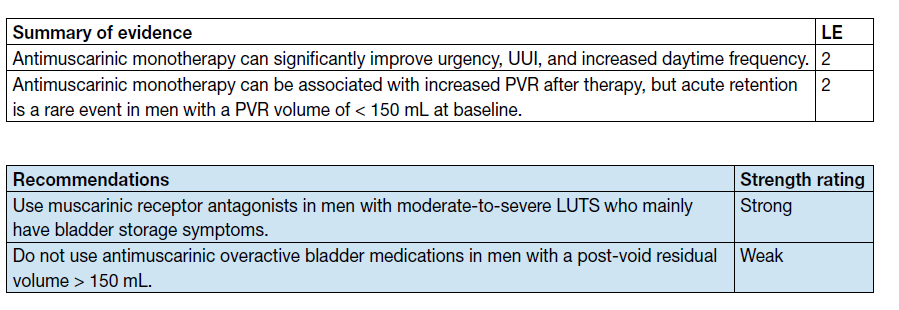 Ürodinami Yapalım mı?
EAU Guidelines 2019
Daha önce AÜSS için başarısız invaziv tedavi uygulanmış olan belli hastalar – Öneri düzeyi: Zayıf
İnvaziv tedavi planlanan > 150 mL işeyemeyen – Öneri düzeyi: Zayıf
Cerrahi planlanan + işeme semptomları önde olan ve Qmax > 10 ml/sn – Öneri düzeyi: Zayıf  
İnvaziv tedavi planlanan, işeme semptomları önde olan ve PVR > 300 mL – Öneri düzeyi: Zayıf
İnvaziv tedavi planlanan, işeme semptomları önde olan ve > 80 yaş – Öneri düzeyi: Zayıf
İnvaziv tedavi planlanan, işeme semptomları önde olan ve < 50 yaş – Öneri düzeyi: Zayıf
Ürodinami
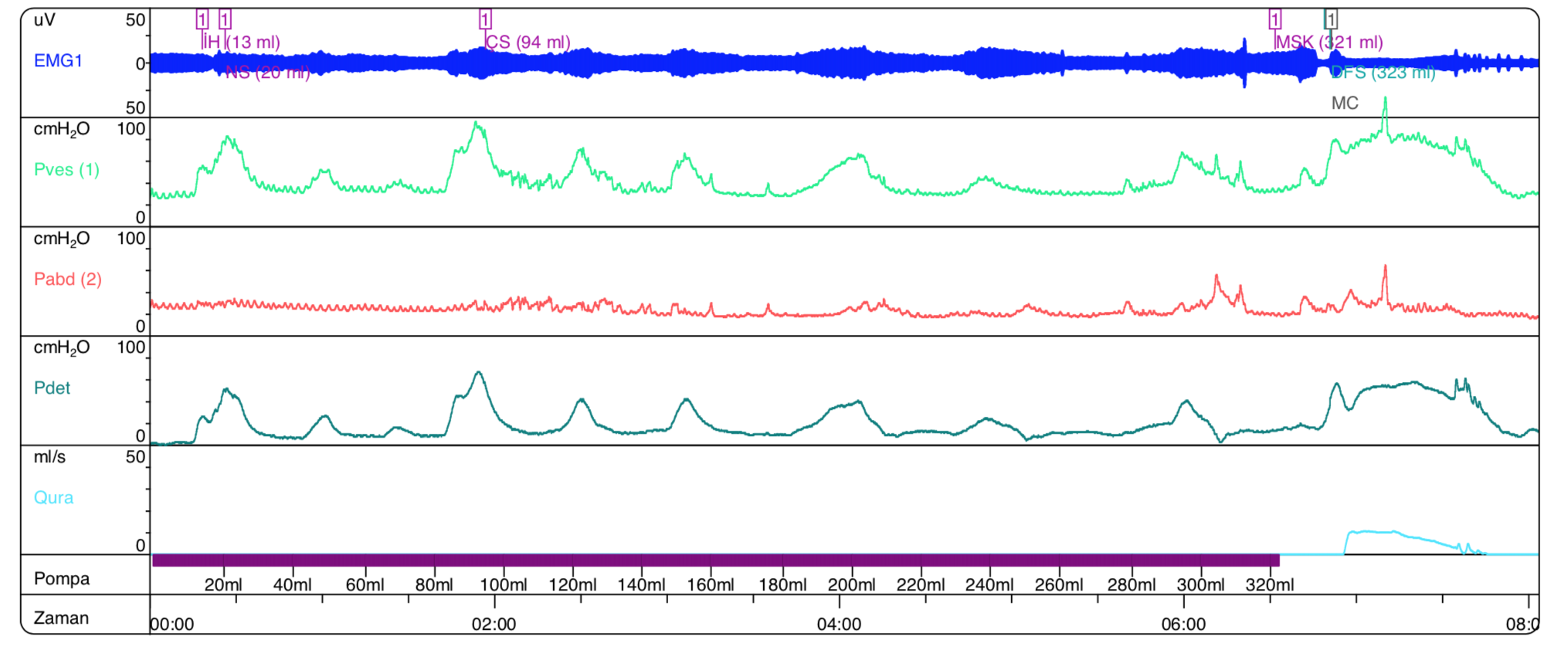 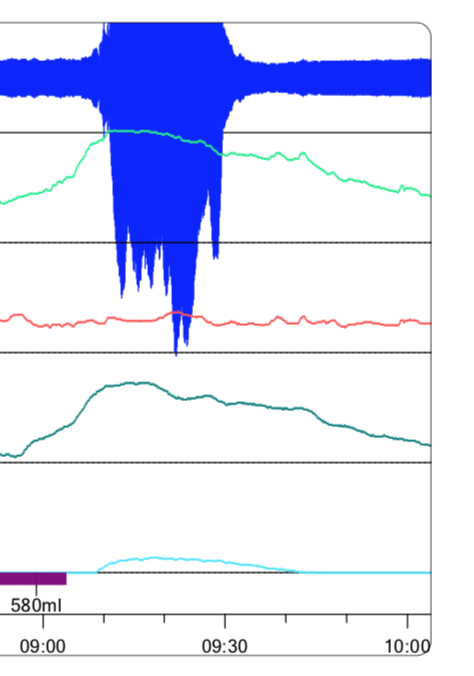 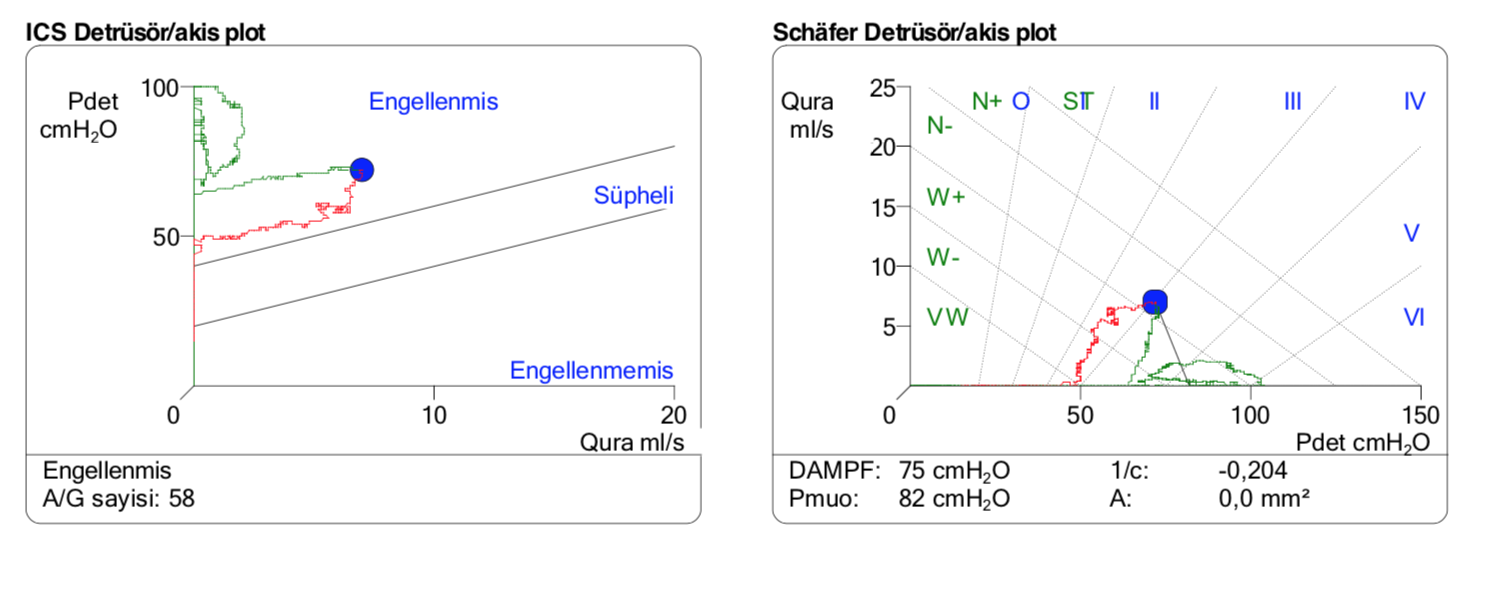 Qmax: 7 , PdetQmax: 72
MÇOI: 58
Mesane Çıkışı Obstrüksiyonu İndeksi  (MÇOİ)  = Pdet@Qmax – (2 x Qmax)
MÇOİ > 40 = obstrüksiyon!
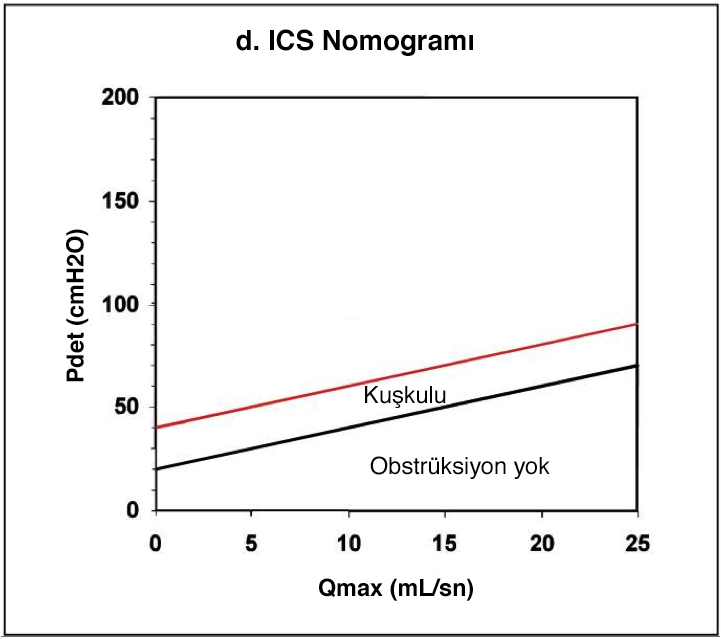 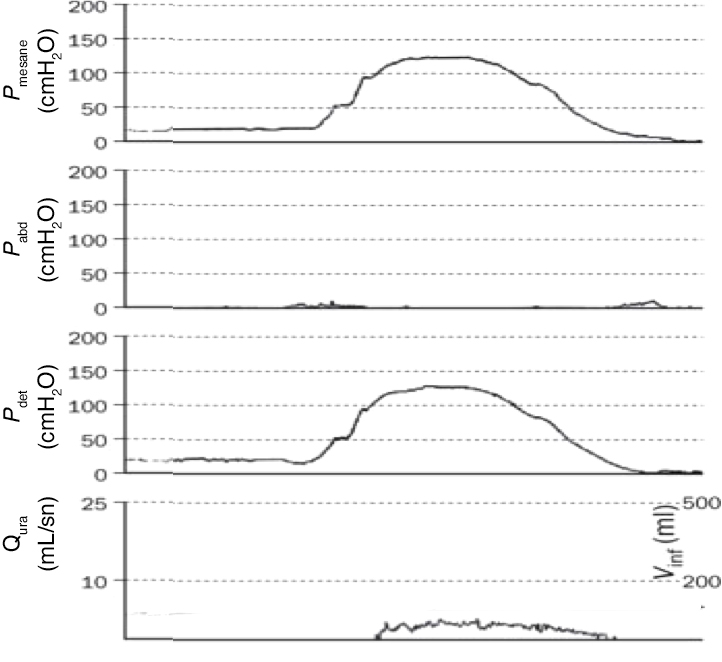 Pdet@Qmax = 125 cmH2O
Qmax = 6 mL/sn
Örnekte: 
MÇOİ =125 – (2 x 6) = 113
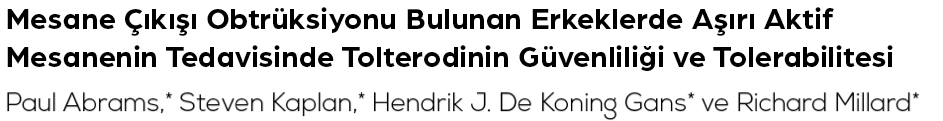 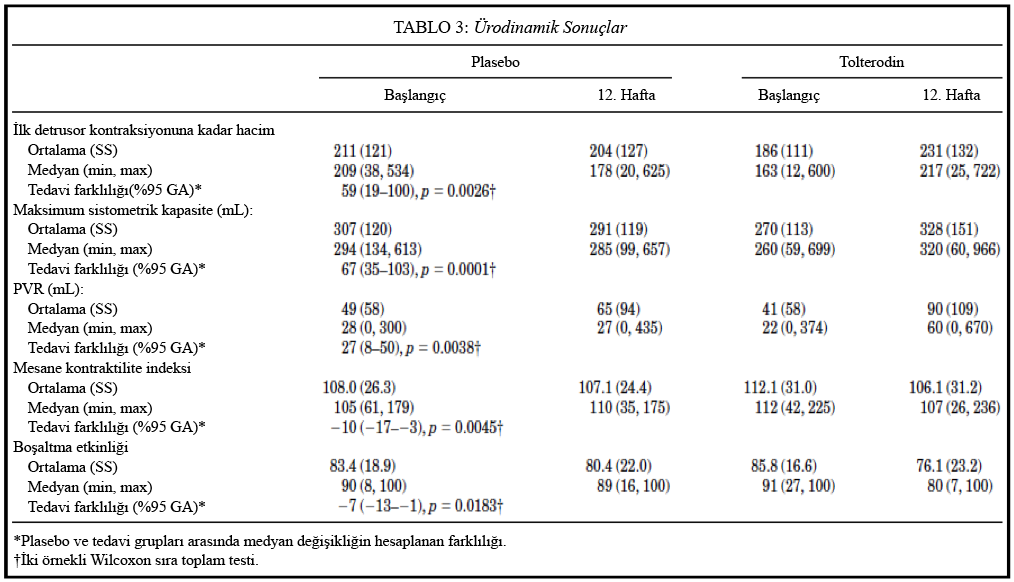 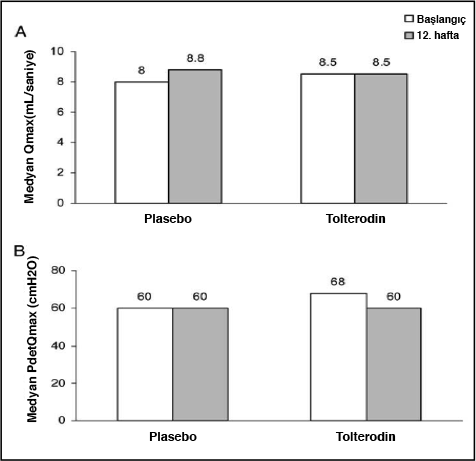 Qmax
PdetQmax
Tolterodin iyi tolere edilmiş
Ürodinamik obstrüksiyon bulunan hastalarda:  
      - Tolterodinin;  detrüsör kontraksiyonları üzerindeki ihhibe edici etkisi boşaltımda zorluğa ya da idrar retansiyonuna yol açmamış
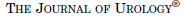 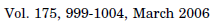 Dutasterid MÇOI
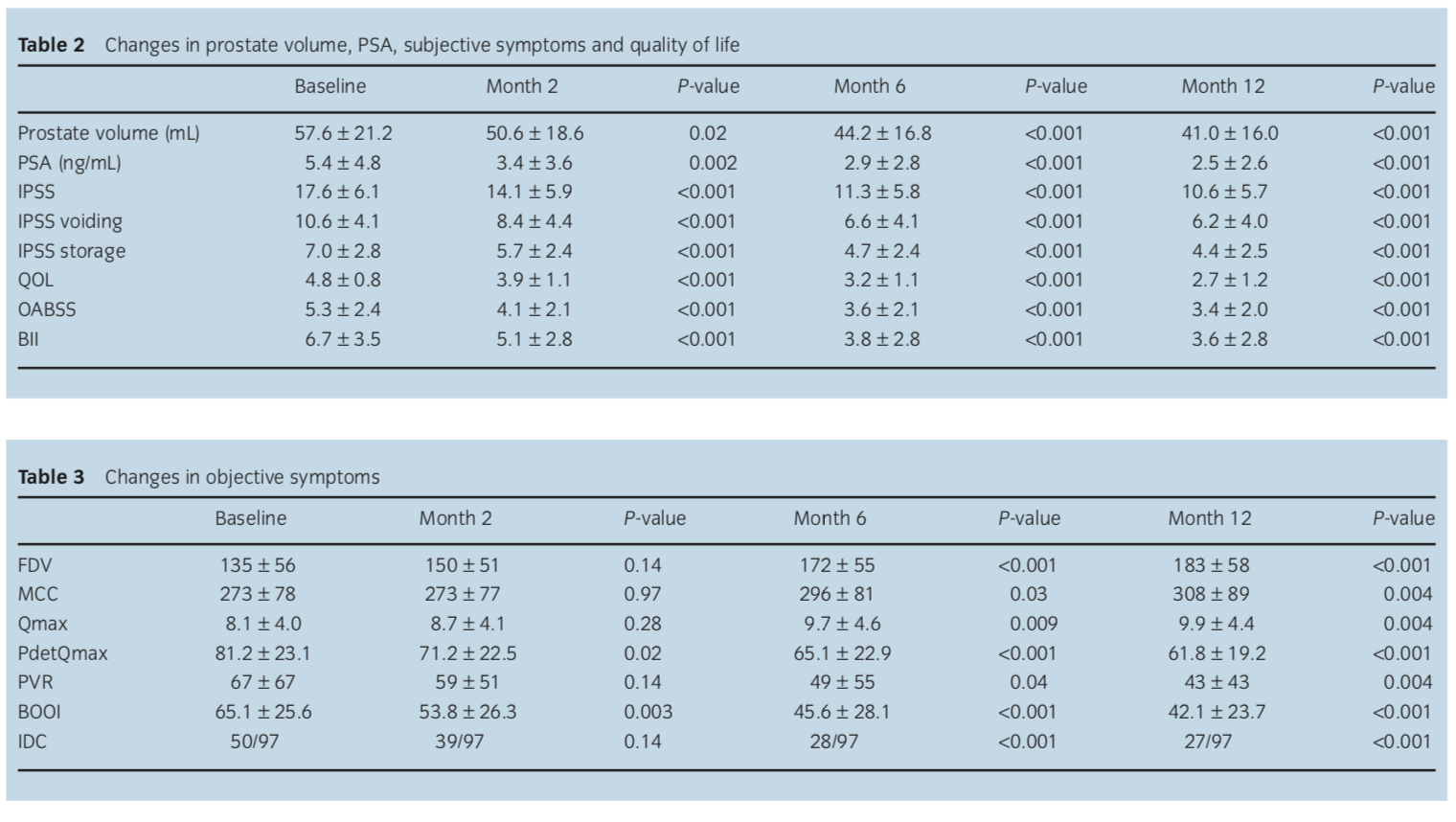 DO %50
OAB SS:
5,3  2,43,4  2


MÇOI: 
65  2542  23
Maysukawa ve ark. Int J Urol 2014
Kombinasyon tedavisi + Antimuskarinik kullanan hastada düzelme yokŞimdi nasıl bir yol izleyelim?
Antimuskariniği değiştirelim
Botoks
Nöromodülasyon
TUIP
TUR(P)
EAU Guidelines 2019
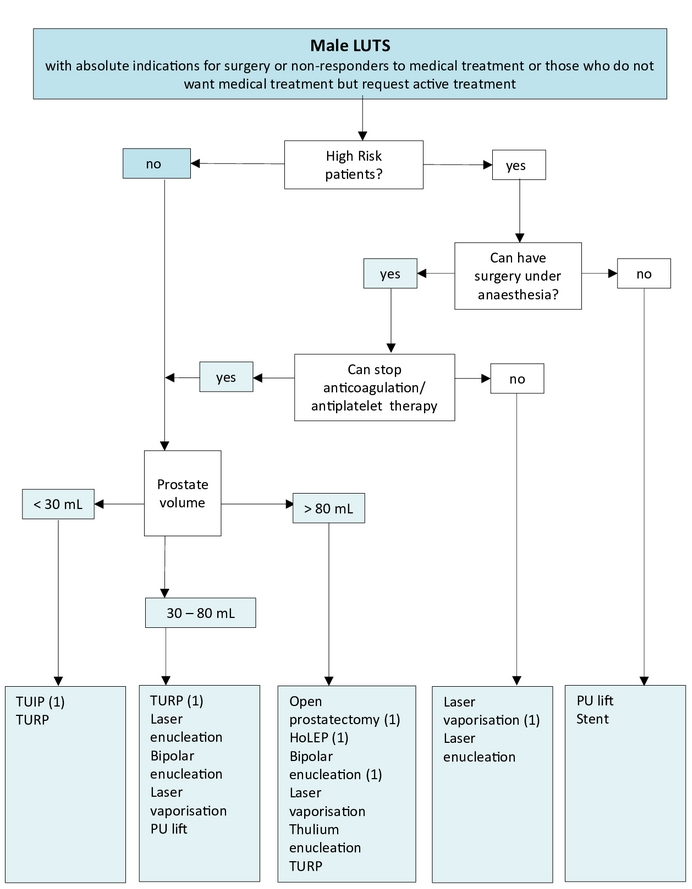 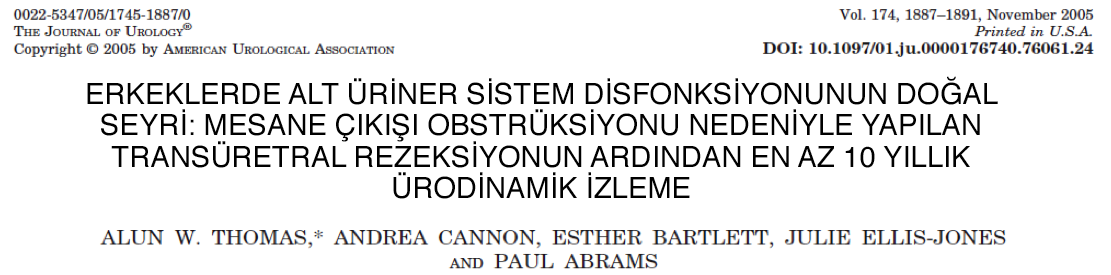 Thomas ve ark. 				
	LUTS doğal gidişi
	- 217 hasta TUR-P sonrası ürodinami ile takip
	- 13 yıl takip

	: Semptomlar 2/3 hastada geri dönüyor
	- Detrüsör fonksiyon bozukluğu
		Detrüsör aşırı aktivitesi (%64 hastada) 
J Urol 2005
Sonuç
BPH sadece tıkanıklık değil, dinamik, statik ve nöroürolojik komponentleri olan  bir süreçtir
OLGU-4
64 yaş
2 yıldır AÜSS (+)
2 yıl önce alfa bloker + dutasteride başlanmış.
2 yıl önceki tetkikleri:
IPSS: 18/4
PSA:2,1 ng/dl
RT: (+++/-) adenom ~ 120 ml
Qmax: 14 ml/s    PMR: 40 ml
Kreatinin: 0,9 mg/dl
Hastanın şikayetlerinde düzelme yok.

Son 1 ayda 2 kere uretral kateter takılmış
2 yıl önceki tetkikleri:
IPSS: 18/4
PSA:2,1 ng/dl
RT: (+++/-) adenom ~ 120 ml
Qmax: 14 ml/s    PMR: 40 ml
Kreatinin: 0,9 mg/dl
Şimdi:
IPSS: 24/4
PSA:1,0 ng/dl
RT: (+++/-) adenom ~ 110 ml
Qmax: 8 ml/s    PMR: 100 ml
Kreatinin: 0,9 mg/dl
BPH kesin cerrahi endikasyonları
Persistan gross hematüri
Mesane taşı
Tekrarlayan AÜS enfeksiyonları
Tekrarlayan akut üriner retansiyon
Böbrek yetmezliği olsun veya olmasın BPH'ya bağlı üst üriner sistemin dilatasyonu
EAU Guidelines 2019
Bu hasta için en iyi ve tek seçenek açık prostatektomi mi?
Cerrahi seçenekleri
Açık prostatektomi
HoLEP
Bipolar enükleasyon
Lazer vaporizasyon
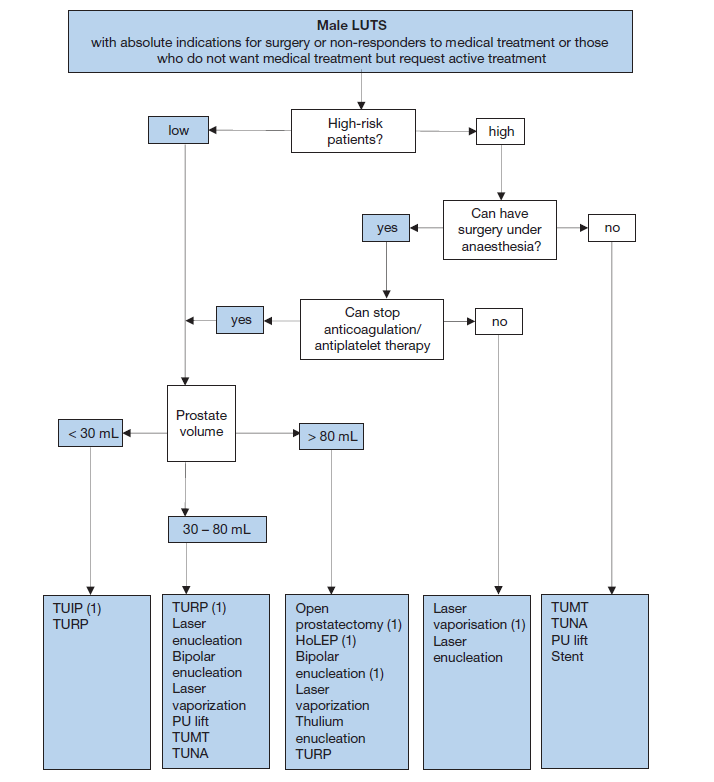 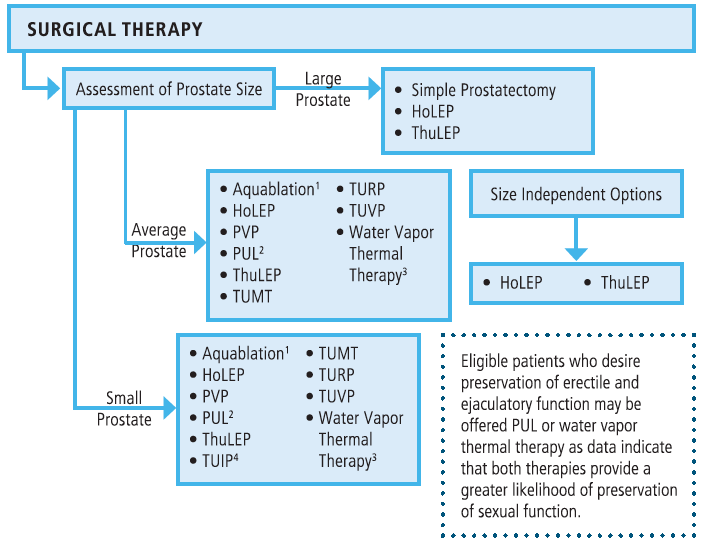 EAU Guidelines 2019
AUA Guidelines 2018
Hastaya HoLEP uygulandı.

Preop
Qmax:8 ml/s                            
IPSS:24
Postop 1. ay
Qmax:24 ml/s
IPSS:7
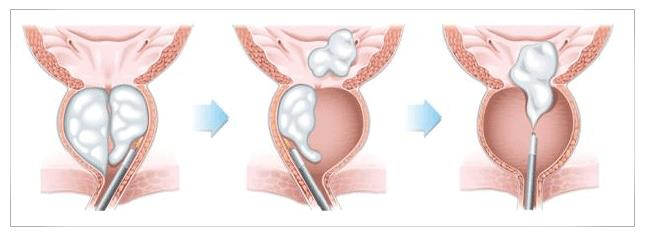 HoLEP
Holmium lazer ameliyatları, deneyim ve  endoskopik beceriler gerektiren cerrahi prosedürlerdir. 
Cerrahın deneyimi, komplikasyonların oluşumunu etkileyen en önemli faktördür
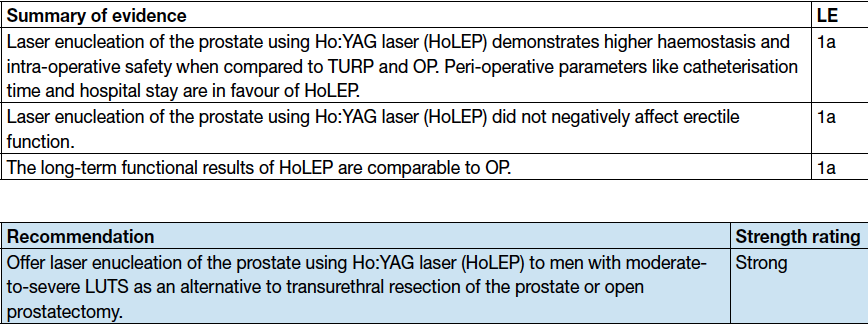 EAU Guidelines 2019
Lazer vaporizasyon
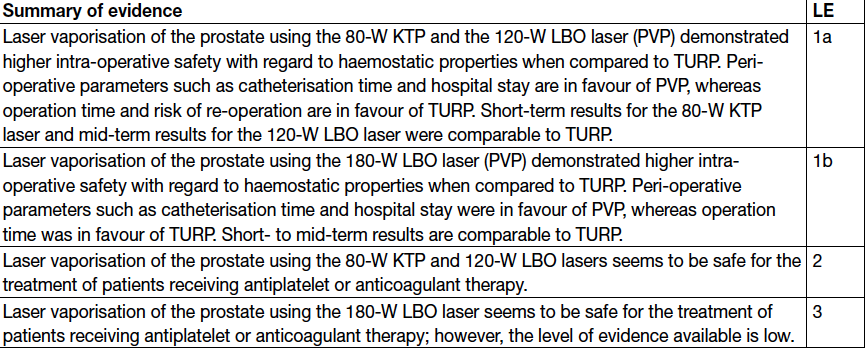 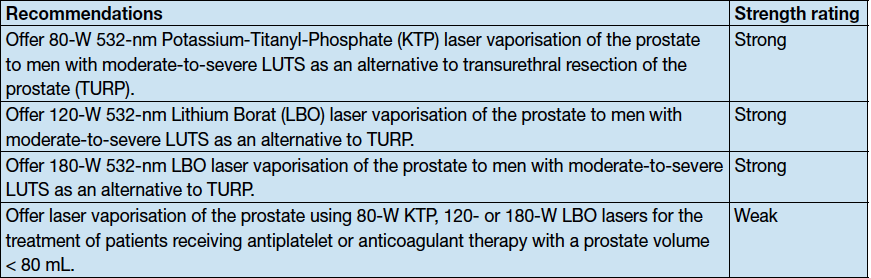 EAU Guidelines 2019